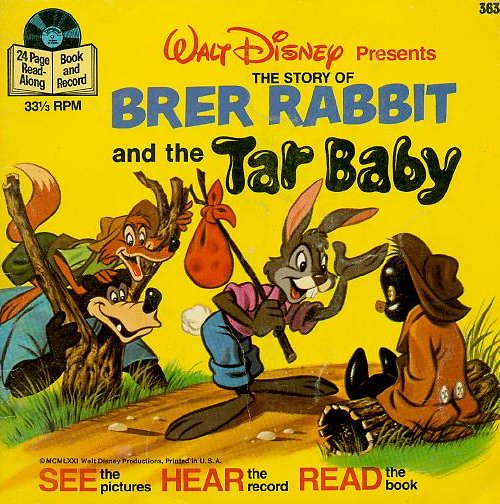 Brer Rabbit
4th grade Unit 1
Brer Rabbit
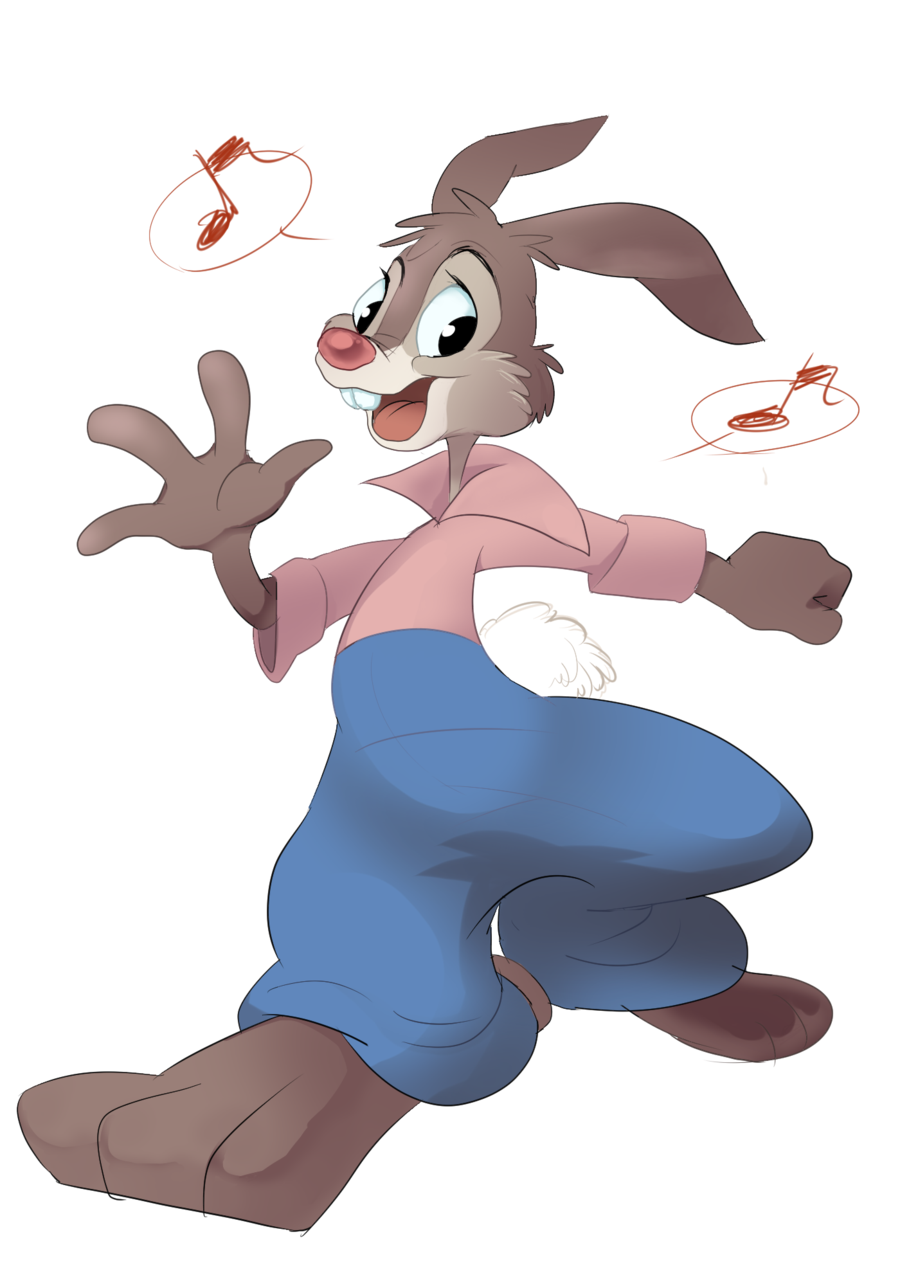 Do you think Brer Rabbit is a trickster?
Explain your answer to your partner.
Describe a Character
As you listen to the story-
Take notes to help you describe
 Brer Rabbit
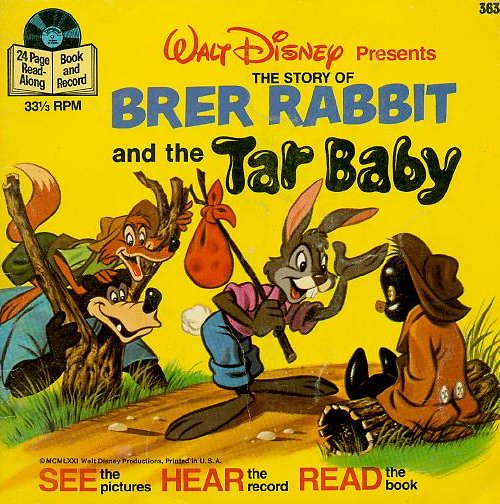 http://wn.com/brer_bear
[Speaker Notes: Tell the students that his is a video recording of the 33 1/2 record.  When records got a scratch it affected the recording, often causing it to skip and repeat.  They will hear a skip/repeat in this recording.]